Проект «Новогодний КВН»
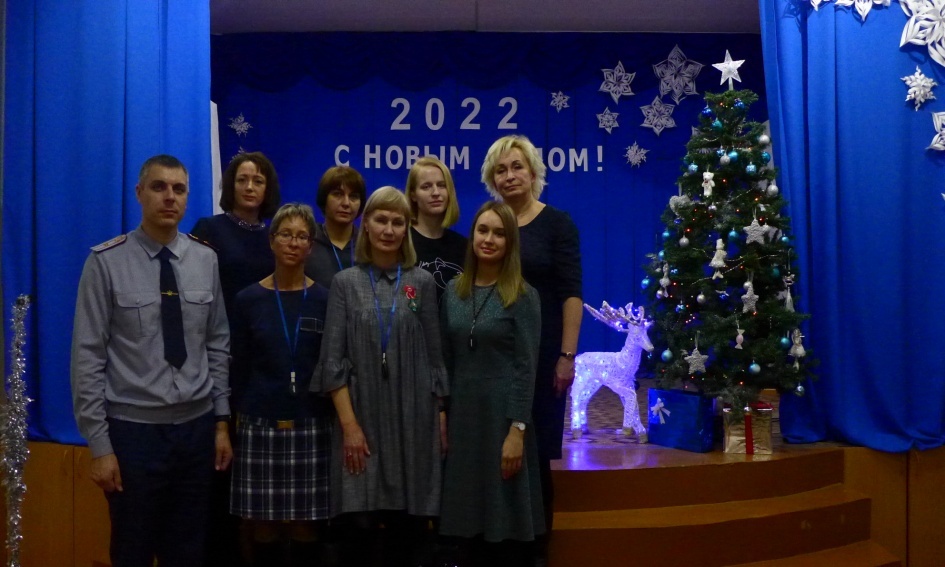 Автор:
Созинова Г.А.,
учитель истории, 
обществознания
ИК-40, г. Кемерово
Актуальность
Основа ФГОС 
системно - деятельностный подход
Активные методы и формы обучения и воспитания
КВН
уникальное средство развития творчества и организации продуктивной деятельности
Актуальность
Идея проекта
Организация творческой среды обучающихся и обеспечения их социальной адаптации в обществе
Конкурс «Новогодние пожелания»               Конкурс «Общественный шедевр»
Проблема творчества
осужденных-учащихся от 18 до 30 лет
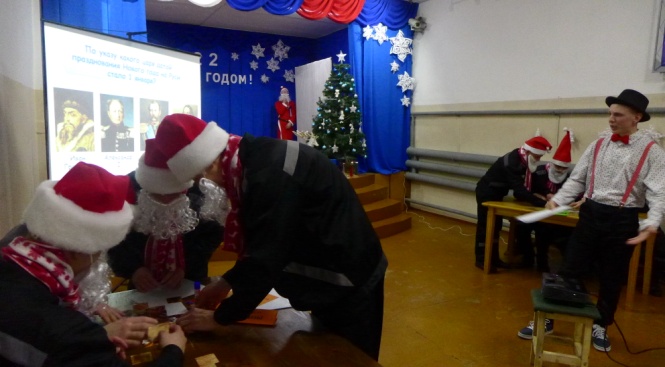 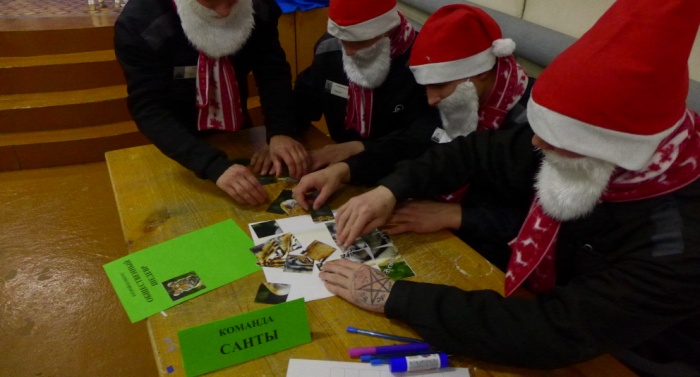 Проект «Новогодний КВН»
Цель
Создание для осужденных-учащихся развивающей среды: комплексного развития творческих способностей, личностного роста, развития общей культуры, формирования активной жизненной позиции и обеспечения их социальной адаптации в современном обществе.
Проект «Новогодний КВН»
Задачи
Обучающие: обучать правилам игры в КВН; расширять знания о КВНе; формировать умения писать сценарий, применять знания в творческой деятельности.
Развивающие: развивать интеллектуальные, коммуникативные умения, навык поиска информации, сценического мастерства, навык игры в КВН.
Воспитательные: воспитывать инициативную, творческую личность с высоким уровнем духовных и нравственных ориентиров.
Технологии
 организации творческой деятельности
Технология личностно-ориентированной деятельности 
Игровые технологии
Групповые технологии 
Коллективной творческой деятельности
Компьютерные технологии
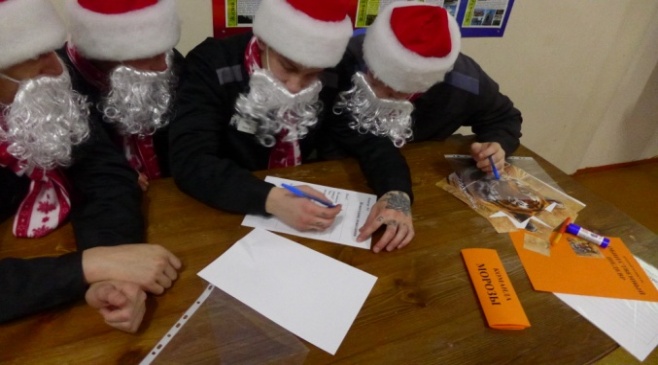 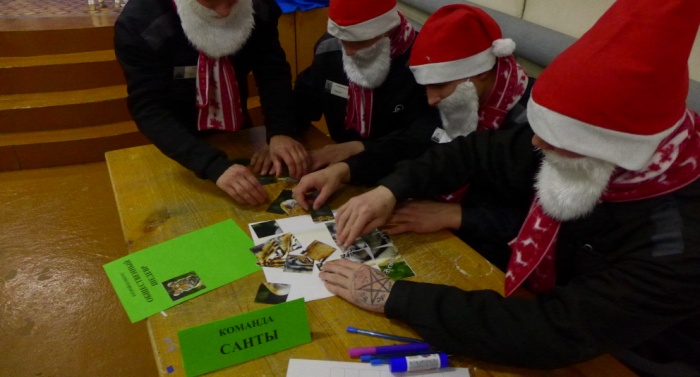 Групповая технология
Игровая технология
Проект «Новогодний КВН»
Новизна - внедрение в структуру пенитенциарной школы новой интегрированной формы обучения «КВН»
Оригинальность в интеграции разных видов деятельности. Ученики попробуют себя в разных социальных ролях.
Продукт творческая игра «Новогодний КВН», сценарий игры, презентация
Практическая значимость в практико-ориентированной деятельности учащихся
Ресурсная база проекта
Материально-техническое обеспечение
Кабинеты, клуб;
Мультимедийный проектор и проекционный экран, ноутбук;
Видеоматериалы КВН, презентация «Новогодний КВН»;
Канцелярские товары:
Театральный реквизит и аксессуары;
Сценические костюмы
Методическое обеспечение
Методические рекомендации в помощь организации движения КВН в среде учащейся молодежи. Косяков В., Шарапов Л.
Мы играем в КВН. Юношев А., Коломейский А.
Электронный ресурс: Официальный сайт международного Союза КВН [http://www.amik.ru/News/cid6.html]
Этапы реализации проекта
I. Подготовительный (сентябрь – октябрь 2021 года)
Организация условий для успешной реализации проекта, коммуникация с аудиторией.
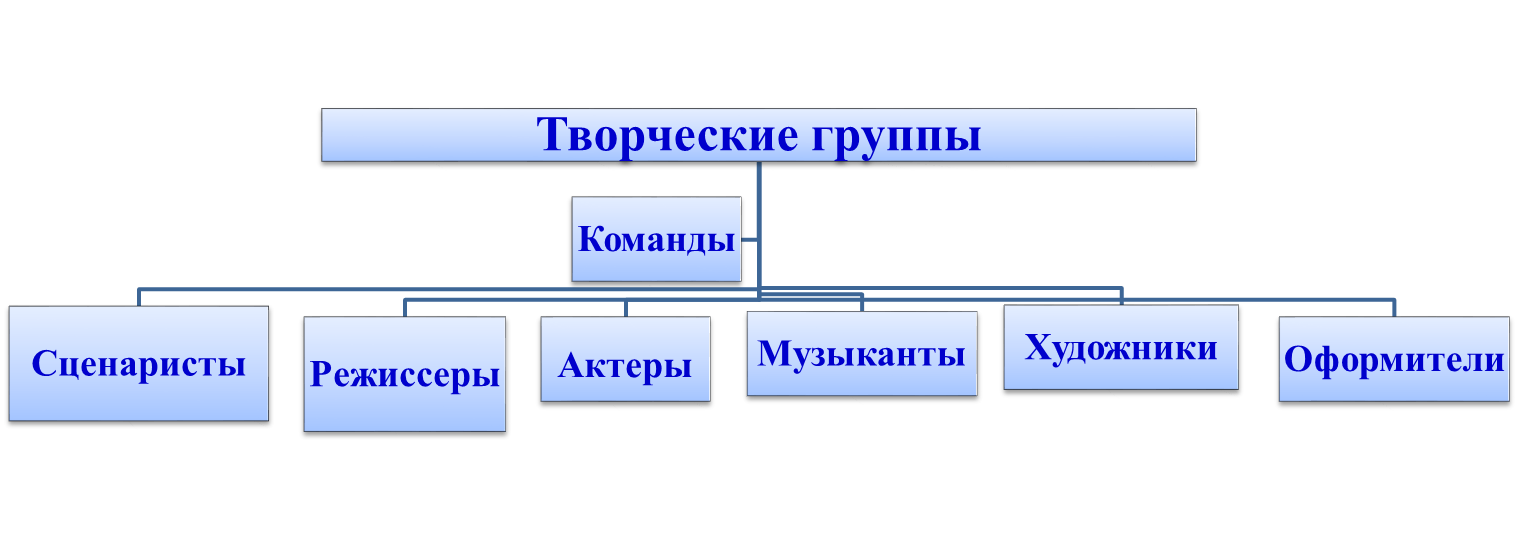 Основные формы занятий
Групповые
Индивидуальные
Этапы реализации проекта
II. Основной (ноябрь – декабрь 2021 года)
Организация творческих групп по направлениям
Выявление лидерских качеств и творческих способностей;
Теоретические занятия;
Заседания творческой группы;
Психологическая подготовка учащихся;
Демонстрация видео примеров;
Создание школьных команд КВН, консультирование;
Работа в творческих группах.
III. Заключительный (28 декабря 2021 года)
Проведение общешкольной творческой игры «Новогодний КВН»
Смета расходов для реализации проекта
Показатель эффективности творческого развития учащихся
Тестирование показало, что уровень творческого развития по шкале деятельности (А/Д) участников проекта выше среднего, уровень адаптации к социальному окружению (А/С) средний, уровень принятия себя (А/Я) ниже среднего.
Заключение
Все участники проекта «Новогодний КВН» были награждены грамотами и подарками. Ученики высказали пожелания повторного проведения игры КВН, а так же провели игры КВН в отрядах колонии.  
	В ходе проектной деятельности удалось достичь поставленной цели и преодолеть возможные риски. 







          Награждение команд                   Награждение участников групп
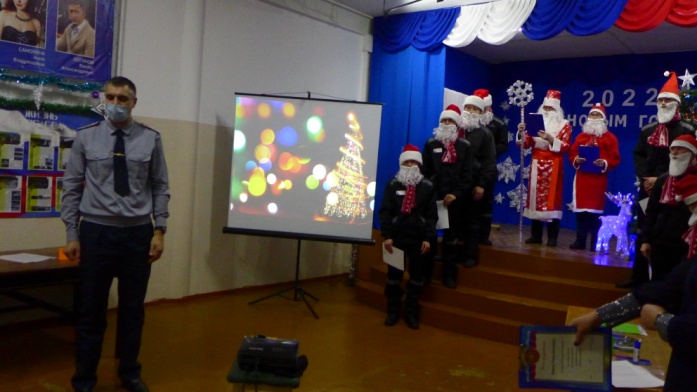 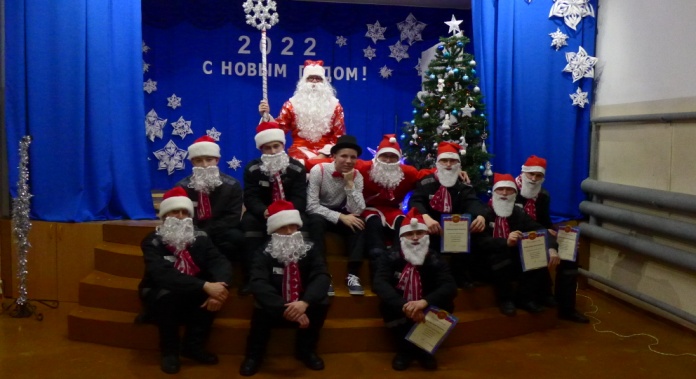 Список литературы
Воронова Е.А., Мы начинаем КВН. : сборник авторских сценариев для команд КВН и театра миниатюр / Е.А. Воронова. – Изд. 6-е, доп. – Ростов Н/Д: Феникс, 2010. – 287 , [1]  
Жиринко О.Е. Как играть в КВН, М.: Просвещение, 2005. 
Самигуллина Г.С., Развитие творческого потенциала личности: автореферат диссертации кандидат педагогических наук/ Г.С. Самигуллина. – Казань, 2006
Проект «Новогодний КВН»
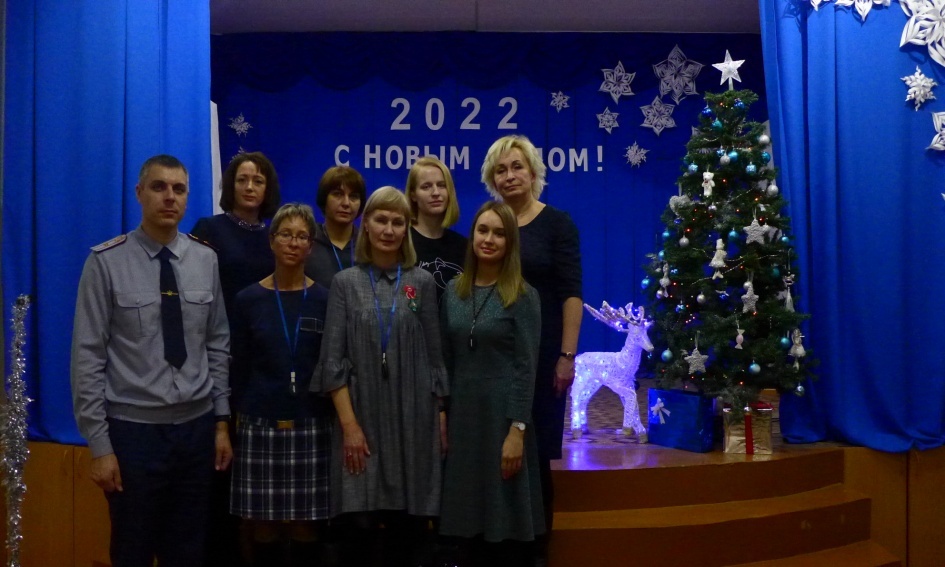